TechWirt
Kostenlose Vorlagen & Tutorials
ABONNIEREN
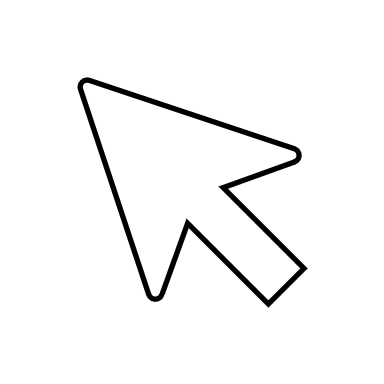 S
W
O
T
STRENGTH
WEAKNESSES
OPPORTUNITIES
THREATS
S
Lorem ipsum dolor sit amet

Lorem ipsum dolor sit amet

Lorem ipsum dolor sit amet
STRENGTH
S
W
O
T
STRENGTH
WEAKNESSES
OPPORTUNITIES
THREATS
W
Lorem ipsum dolor sit amet

Lorem ipsum dolor sit amet

Lorem ipsum dolor sit amet
WEAKNESSES
S
W
O
T
STRENGTH
WEAKNESSES
OPPORTUNITIES
THREATS
O
Lorem ipsum dolor sit amet

Lorem ipsum dolor sit amet

Lorem ipsum dolor sit amet
OPPORTUNITIES
S
W
O
T
STRENGTH
WEAKNESSES
OPPORTUNITIES
THREATS
T
Lorem ipsum dolor sit amet

Lorem ipsum dolor sit amet

Lorem ipsum dolor sit amet
THREATS
S
W
O
T
STRENGTH
WEAKNESSES
OPPORTUNITIES
THREATS